CHAPITRE I
RAPPELS
1
PLAN
1. Problème d’optimisation
2. Méthodes de résolution
3. Taxonomie des méthodes
4. Taxonomie des métaheuristiques
5. Méthodes hybrides
2
II. ELEMENTS D’OC
s
C(x) sont satisfaites  x est réalisable  x  A  S ;
A
Optimiser f: S  R  rechercher x* dans A / x* = ArgOpt f(x)
X*
continu
S 
           discret  POC  mais souvent S est fini et S  est assez grand.
S dépend toujours de la taille n du POC  S = fonction croissante(n) ≈ O(2n)
3
2. ELEMENTS D’OC
Complexité
Complexité du POC = complexité du "meilleur" algorithme le résolvant ;
Exprime la difficulté du POC → estimation formelle du temps CPU  ;
4
2. ELEMENTS D’OC
Complexité
Complexité du POC = complexité du "meilleur" algorithme le résolvant ;
Exprime la difficulté du POC → estimation formelle du temps CPU  ; 
On distingue :
Polynomiale : O(nk) → classe P (problèmes faciles) / Chemin eulerien, ….
Exponentielle : O(2n) , O(n!) , O(kn) → classe NP (problèmes difficiles) / PVC,…
Classe représentative  → NP-complets (problèmes NP-difficiles) SAT, …
5
2. ELEMENTS D’OC
Complexité
Complexité du POC = complexité du "meilleur" algorithme le résolvant ;
Exprime la difficulté du POC → estimation formelle du temps CPU  ; 
On distingue :
Polynomiale : O(nk) → classe P (problèmes faciles) / Chemin eulerien, ….
Exponentielle : O(2n) , O(n!) , O(kn) → classe NP (problèmes difficiles) / PVC,…
Classe représentative  → NP-complets (problèmes NP-difficiles) SAT, …
NP – Complétude
Classification des problèmes ; 
La plupart des POCs sont NP–difficiles ;
	→ nécessité des méthodes approchées.
NP
P
NP-C
6
II. ELEMENTS D’OC
Processus de résolution d’un POC
POC
Input , output , contraintes , objectif →
Enoncé
Outils formels →
Formulation
Modèle →
Modélisation
Structure de S et S
Choix de la méthode
Complexité →
Paramètres →
Implémentation
Solution
7
II. ELEMENTS D’OC
Résoudre le POC =  explorer S (par construction ou transformation itérativement)
8
II. ELEMENTS D’OC
Récap. Taxonomie des méthodes de résolution
Méthodes hybrides
Méthodes de résolution
Méthodes classiques
Méthodes approchées
Méthodes exactes
…
PLNE
B&B
Heuristiques
PD
Métaheuristiques
Inspirées de la nature, la physique, …
Algorithme glouton
9
II. ELEMENTS D’OC
Taxonomie des métaheuristiques
Métaheuristiques
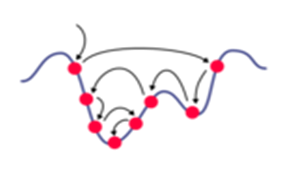 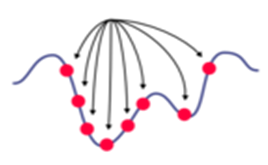 À population de solutions
À solution unique
Recherche tabou
Algorithmes génétiques
Recuit simulé
Colonies de fourmis
Hill climbing
Essaims particulaires
…
…
10
II. ELEMENTS D’OC
Métaheuristique / le plus gros à faire  Garantir l’approximation ? 
Intensification  exploitation ;
Diversification  exploration ;
Apprentissage  mémoire ;
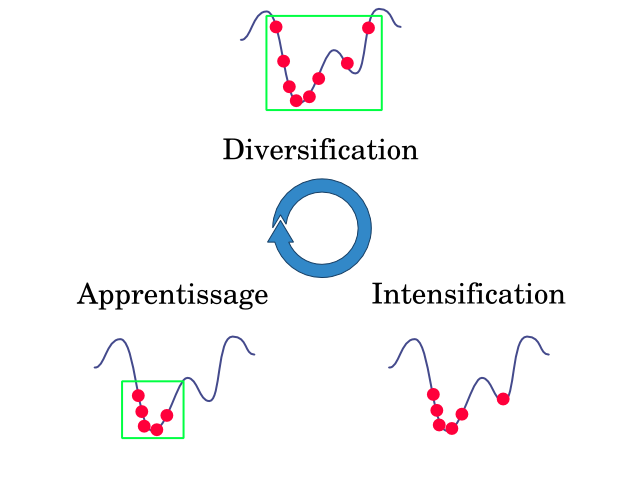 Ingrédients d’une bonne méthode  un compromis entre ces approches
11
II. ELEMENTS D’OC
Méthodes hybrides
Hybrider = Faire coopérer les méthodes "classiques" ; 
Principe  → Tirer profit de leurs forces et atténuer leurs lacunes ; 
Comment → classification (hiérarchique, plate) ; 
Objectif → plus de performance ; 
Handicap → au détriment du temps de calcul 
                 (malgré que ça reste dans le polynomial ).
12
II. ELEMENTS D’OC
Classification hiérarchique
Métaheuristiques Hybrides
Niveau
Bas
Haut
Mode
Co-évolution
Relais
Co-évolution
Relais
LRH              LCH            HRH          HCH
High Level  
Co-Evolutionary Hybrid
Low Level RelayHybrid
Low Level  
Co-Evolutionary Hybrid
High Level RelayHybrid
13
II. ELEMENTS D’OC
Classification Plate
Métaheuristiques hybrides
Type
Fonction
Domaine
Homogène
Hétérogène
global
Partiel
des parties de l’espace recherche .
Différentes métaheuristiques
dans tout l’espace de recherche.
plusieurs instances d’une même métaheuristique.
Générale
Spécialisée
problèmes différents
même problème.
14
II. ELEMENTS D’OC
Hybridation métaheuristiques / exactes
Combinaison méthodes complètes et incomplètes
Combinaison intégratives
Combinaison collaboratives
Intégration d’une métaheuristique dans une méthode exacte
Intégration d’une méthode exacte dans une métaheuristique
15
II. ELEMENTS D’OC
Chronologie: 
Fin des années 1940 : concurrence vers l’exact ;
Simplexe, G. Dantzig (1947) ; PD, R. Bellman (1956).

Début des années 1980  : avènement des métaheuristiques ;
	RT, Glover (1989) ; AG, J. Holland (1975). D.E. Goldberg en 1989.
    PSO , Russel Eberhart (1995) ; RT , Glover (1986), ….

Années 1990  : l’ère de l’hybridation et méthodes émergentes; 
	Martin et Otto, descente dans le RS (1990) ;
	Stûtzle et Hoos , RL dans les CF , (2000) ;
	Talbi , RT dans un AG (1998).
16